04.02…Международный день борьбы с онкологическими заболеваниями.Рак грудной железы…
ГБУЗ РК «РОД» 
Киричек Е.Э
Погосян М.С.
Что же такое молочная железа?
Молочные железы состоят из трех основных типов тканей — жировой, соединительной и железистой. Раком молочной железы называют злокачественные опухоли, развивающиеся именно из клеток железистой ткани. Вопреки расхожему мнению, РМЖ заболевают как женщины, так и мужчины, однако у женщин он встречается значительно чаще.
Заболевания грудной железы бывают:
Доброкачественные:
Дисплазия мж,включая фибрознокистозную мастопатию
Восполительные болезни мж
Гипертрофия мж
Трещины и свищ соска
Атрофия мж
И другие болезни мж
Злокачественные
-Рак молочной (грудной) железы
Внешние признаки рака груди
При самостоятельном обследовании на рак молочной железы могут указывать следующие проявления:
втяжение сосков;
изменение цвета и формы сосков;
появление изъязвлений на сосках;
изменения на коже молочных желез (отеки, изменения цвета кожи).
появление признаков мастопатии.
наличие небольшой безболезненной опухоли в виде плотного узла. 
кожные симптомы– морщинистость и умбиликация (при начальной стадии), также характерен «симптом площадки».
Что делать если вы обнаружили признаки образования?
Нужно немедленно проконсультироваться с врачом маммологом или акушер-гинекологом!
1.Уплотнения
2.Складки на коже мж
3.Любые изменения цвета и формы сосков
4.Выделения из сосков
5.Необычные или болезненные ощущения мж
Факторы риска рака молочной железы
Относительный риск рака
Большая грудь
Бесплодие
Ожирение
Диабет
Алкоголь
Курение
Радиация
Синдром полекистозных яичников
Ановуляторный цикл
Стрессы
Генетическая предрасположенность, носительство мутантного гена рака грудной железы;
Дисгормональные заболевания изменения функций щитовидной железы, дисфункция яичников, гиперпролактинемия, нарушение функции коры надпочечников.
Ожирение,сахарный диабет
Гиперандрогения яичников, надпочечникового или смешанного генеза
Кисты яичников
Эндометриоз
Миома матки
Заболевания печени, желочного пузыря
Черезмерная инсоляция
Физические нагрузки, стрессы
Профессиональные вредности
Дополнительный факторы риска развития пролиферации тканей МЖ!
Факторы риска рака грудной железы
пик заболеваемости приходится на возраст 50-70 лет;
афроамериканцы болеют чаще, чем европейцы;
гинекомастия (увеличение грудных желез у мужчин);
ожирение;
тяжелые заболевания печени;
генетическая предрасположенность, носительство мутантного гена рака грудной железы;
лечение эстрогенами;
состояние гиперэстрогении;
курение; злоупотребление алкоголем;
влияние радиации, химических канцерогенов;
травма грудной железы.
Если есть генетическая предрасположенность, носительство мутантного гена рака грудной железы. Его можно проверить сдав анализ на мутацию генов ВRSA1,2; CHEK,P53 или NBS1. Если анализ будет положительным, вероятность развития рака молочной железы и яичников увеличивается до 80%.
Гинекомастия
Какой бывает рак?
Преинтазивный рак:
-протоковый рак
-дольковый рак
Инвазивный (особо опасен!):
-инвазивный протоковый рак
-инвазивный дольковый рак
-медуллярный рак
-коллоидный рак
-паппилярный рак
-метапластический рак
Онкопотология грудной железыСимптомы рака грудной железы по стадиям
I стадия
Размер опухоли не более 2 см в диаметре. Отсутствуют регионарные метастазы, также нет прорастания в кожу и окружающую жировую клетчатку.
IIа стадия
Размер опухоли – 2-5 см в диаметре, прорастания в ткани не происходит совсем или имеет место частичная спаян-ность с кожей. Метастазов нет («симптом морщинистос-ти»,«симптом площадки»).
IIб стадия
Размер опухоли – 2–5 см в диаметре. Наличие не более 2 метастазов на пораженной стороне груди. Возможны на-чальные проявления умбиликации.
III стадия
Размер опухоли – более 5 см в диаметре. Прорастания в кожу и окружающую жировую клетчатку нет. Симптомы рака молочной железы III стадии:
симптом умбиликации – втянутая кожа над опухолью;
симптом «лимонной корки»;
отечность кожи, возможно втяжение соска.
Для этой стадии допускается наличие не более 2 метаста-зов.
IV стадия
Опухоль распространяется, поражая всю молочную железу. Могут быть обширные изъязвления, метастазы в различные ткани и органы.
Что такое метастазы?  Куда они могут пойти?
Увеличение опухоли, ее распространение в кровеносную систему, образование собственных сосудов будут провоцировать развитие все новых и новых вторичных опухолей или метастазов. Процесс поражения новых органов раком называют метастатичечским процессом. Рак внутри организма распространяется по кровеносной и лимфатической системам.
Новые опухоли могут возникнуть в любом органе.
Лечение рака, давшего метастазы, будет выстраиваться с таким расчетом, чтобы уничтожить все вторичные опухоли. Для этого проводиться системное лекарственное лечение, которое действует на опухолевые клетки во всем организме.
Чаще всего
Диагностика
Клиническая диагностика:
Сбор  анамнеза заболевания:
 Появление первых симптомов заболевания, последовательность и сроки их возникновения;
Наличие болевого синдрома, характер болей;
Наличие выделений из сосков и их характер;
Ранее проводимое лечение, операции на молочных железах.
Гинекологический и репродуктивный анамнез:
Время наступления первой менструации, климакса, менопаузы;
В каком возрасте наступила беременность, число родов, абортов;
Длительность кормления грудью;
Вид контрацепции;
Наличие стрессовых ситуаций;
Профессиональные вредности;
Заболевания по линии отца и матери: эндокринные, обменные, онкологические
Диагностика
Каждая женщина, во избежание развития рака молочной железы и для его профилактики, должна проводить самообследование своих молочных желез. 
Самообследование необходимо проводить 
1 раз в месяц на 6-12 день от начала менструации, то есть в первой половине цикла.
Самообследование проводится лежа и стоя у зеркала, при принятии душа и перед зеркалом.
После произведенного осмотра, женщина не должна найти каких-либо уплотнений или изменений в форме молочной железы.
Приёмы самообследования
Разденьтесь до пояса встаньте перед зеркалом, опустите руки вниз и внимательно осмотрите молочные железы. Обратите внимание на:
симметричность грудных желез,
отсутствие изменений цвета груди и околососкового кружка,
отсутствие усиление венозного рисунка,
форму сосков.
Проделайте то же самое с поднятыми вверх руками.
Поднимите левую руку и подушечками пальцев правой руки ощупайте левую грудь. Начинайте самообследование от периферии к центру прямой рукой, не сгибая пальцев. Сначала осмотрите подмышечные впадины, далее двигайтесь по спирали по направлению к соску молочной железы.

Продолжите самообследование в положении лежа.
  Поднимите левую руку, заведите ладонь под голову и прощупайте пальцами правой руки левую грудь. Провести ощупывание пальцами круговыми движениями с легким надавливанием, начиная с краев молочной железы в направлении соска. Ощупывать все отделы железы. Далее исследуйте левую молочную железу аналогично правой груди.
Какие медицинские исследования молочной железы помогают поставить или опровергнуть диагноз?
Первичный осмотр врача-маммолога или хирурга (акушер-гинеколога)
Маммография 
Дуктография молочной железы 
Ультразвуковая эхография 
Магнитно-резонансная томография
Морфологическое исследование (аспирационная биопсия)
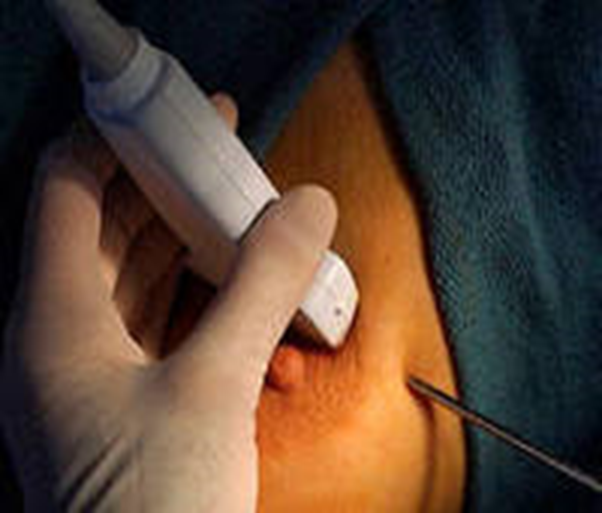 Способы лечения
Хирургическое лечение. Оно стоит на лидирующих позициях в лечении рака молочной железы.
Мастэктомия. Удаление малой (а в некоторых случаях и большой) грудной мышцы молочной железы, пораженной раком. Также могут быть удалены лимфатические узлы, находящиеся в районе грудины.
Радикальная секторальная резекция молочной железы. Позволяет сохранить молочную железу, поскольку удаляется только часть грудных мышц, пора-женных опухолью. При секторальной резекции достаточно высок риск возникновения рецидивов. Поэтому после такой операции обычно назначают лучевую терапию.
2. Лучевая терапия. В лечении рака молочной железы применяется для предотвращения рецидивов в послеоперационный период. 
3. Химиотерапия. Направлена на блокирование распространения метастазов опухоли молочной железы. 
4. Гормонотерапия снижает риск не только рецидива заболевания, но и предотвращает развитие опухоли в противоположной мж.
5. Иммунотерапия. Поскольку в процессе химио- и лучевой терапии, а особенно при хирургическом вмешательстве иммунологический статус организма понижается, то иммунотерапия призвана повысить защитные силы организма
Прогнозы и выживаемость при раке молочной железы
Результат лечения напрямую зависит от того, насколько распространился злокачественный процесс в молочной железе, лимфатических узлах, нет ли метастазов в другие органы и ткани. Как правило, заболевание на начальной стадии в 95% случаев полностью излечивается.
В качестве показателя результативности лечения берут пятилетнюю выживаемость, т. е. число пациенток, выживших на протяжении этого временного периода после диагностирования злокачественного новообразования. Приблизительно 50% женщин, получающих соответствующее адекватное лечение, живут пять лет и более после выявления опухоли. Пятилетняя выживаемость при раке груди без лечения составляет не более 12-15%.
Профилактика
Правильный подбор нижнего белья. 
 Правильное питание. 
 Регулярная сексуальная жизнь и роды до 30 лет. 
 Грудное вскармливание.
 Гимнастика, активный образ жизни.
 Особое внимание профилактике должны уделять женщины, имеющие семейную предрасположенность к раку молочной железы.
 Стрессоустойчивость
Факторы, снижающие вероятность развития рака молочной железы
позднее начало менструаций;
преждевременное окончание менструаций, в том числе связанное с оперативны-ми вмешательствами;
кормление грудью;
регулярные маммографии после 40 лет;
регулярное посещение врача для обследования молочных желез;
здоровый образ жизни (в том числе регулярные занятия спортом);
регулярное самообследование молочных желез;
поддержание нормального веса тела;
отсутствие употребления алкоголя или редкое употребление;
употребление пищи с низким содержанием жиров, частое употребление в пищу фруктов, овощей.
Советы по профилактике заболеваний молочных желез
С 20 лет – ежемесячное самообследование, врачебный осмотр 1 раз в год.
С 30 лет – клиническое обследование (гинеколог, маммолог) + УЗИ молочных желез.
С 35 лет – первичная МГ (как эталон для дальнейшего сравнения) в случаях отягощенного семейного анамнеза и при пальпаляторных патологических находках  - и раньше.
С 40 лет МГ в комбинации с УЗИ регулярно (один раз в 1-2 года)
С 50 лет МГ комбинации с УЗИ ежегодно
Использованная литература при работе
Книга: «школа пациентов» Рак молочной железы
СПАСИБО ЗА ВНИМАНИЕ
Психологи считают, что рак появляется от нелюбви к себе. Мнение субъективное, но, в принципе, верное: ведь как нужно себя не любить, чтобы избегать проверок, профосмотров,элементарных осмотров груди. Будьте внимательны к себе, и будете в порядке!